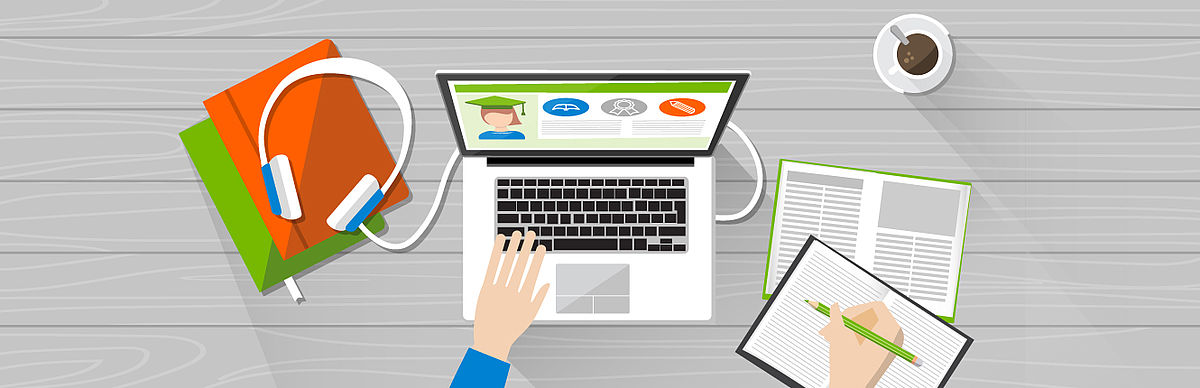 Lisa Fischer
Marcel Dux
Tilo Wendler
Student satisfaction determinants in hybrid learning environments
based on MAPLE
November, 2020
Intro and Agenda
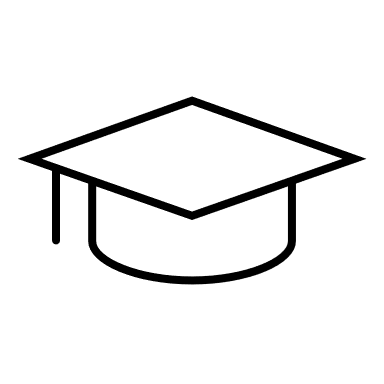 ~ 14,000 students
~ 2,000 Bachelor students in winter
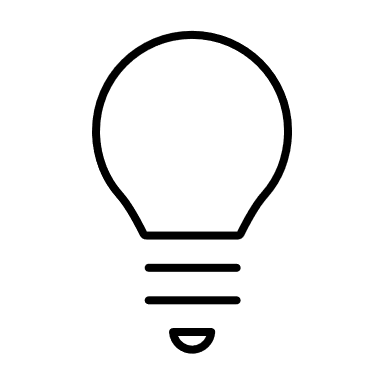 Mathematics at 
university
Mathematics at 
school
1.)
2.) How we used Moebius
3.) Student‘s experience
MAPLE Conference 2020
[Speaker Notes: Tilo]
Knowledge Gap & Challenges
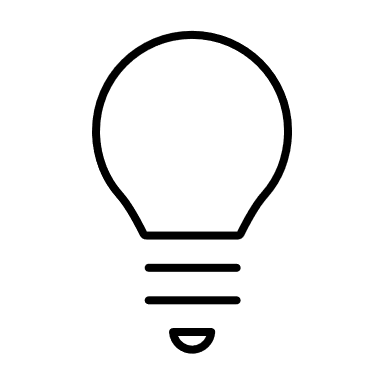 Mathematics at 
school
Mathematics at 
university
MAPLE Conference 2020
[Speaker Notes: Tilo]
Knowledge Gap & Challenges
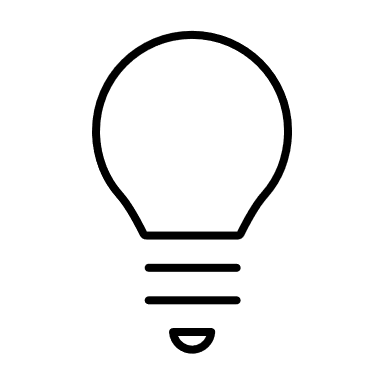 Mathematics at 
school
Mathematics at 
university
Challenges
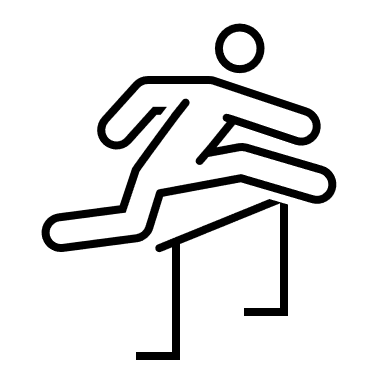 Student‘s level of expertise
Lack of deeper understanding
Practise math using case studies
MAPLE Conference 2020
[Speaker Notes: Tilo]
Bridge Course Mathematics
Moebius/MAPLE (self study)
Lecture & tutorials (digital meetings)
Twice a week for 4 weeks
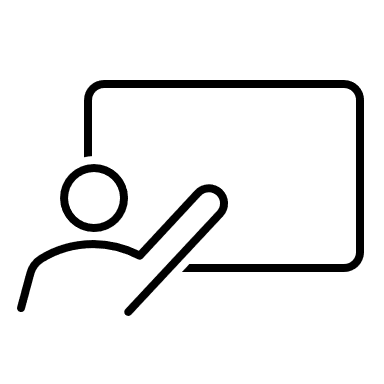 Economics
2   Identical courses
12 Tutorials
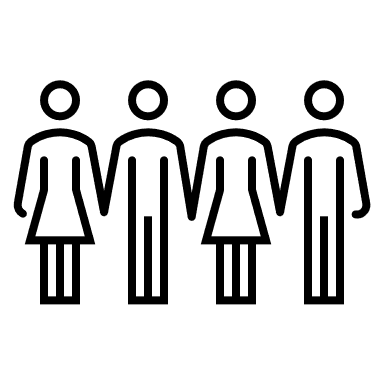 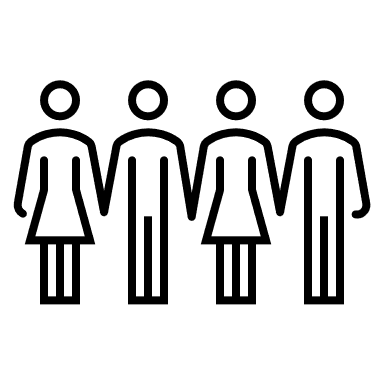 Engineering and Computer Sciences
Identical courses
10 Tutorials
849    registrations
MAPLE Conference 2020
Possibilities in Moebius / MAPLE
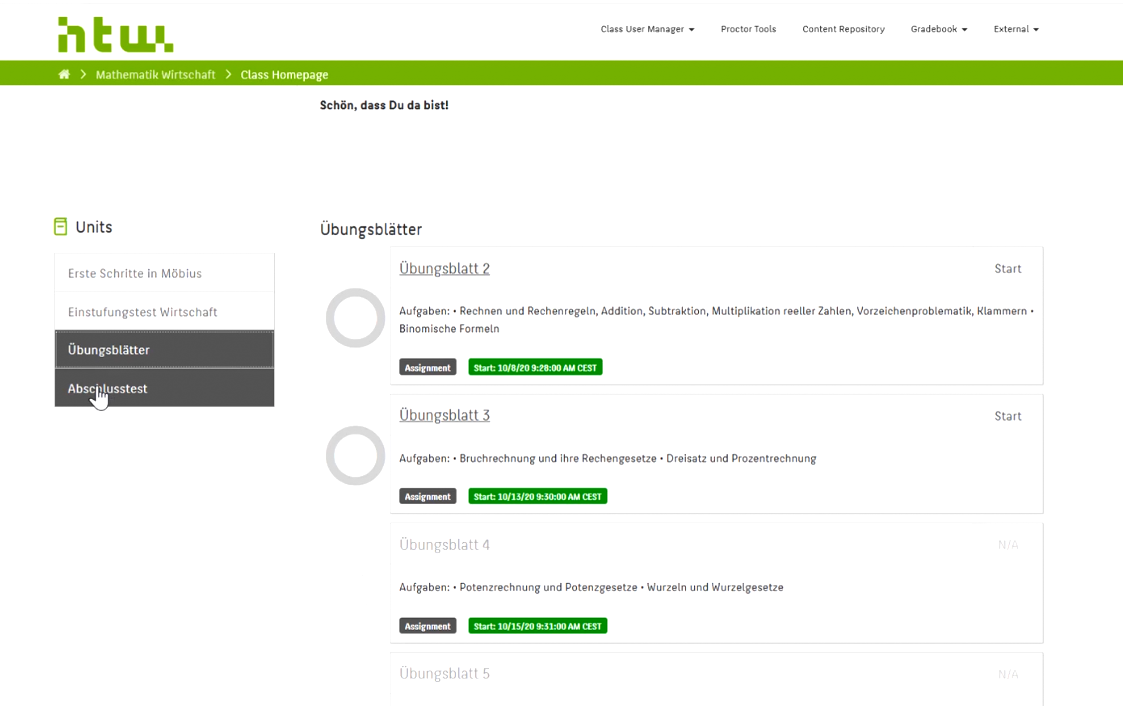 https://t1p.de/moebius-htwberlin
MAPLE Conference 2020
Student‘s Experience
MAPLE Conference 2020
Student‘s Experience
MAPLE Conference 2020
Student‘s Experience
Good way for self-regulated learning
instant feedback perfect for individual reflection
usefully in combination with tutorials
MAPLE Conference 2020
Lessons Learned - Organization
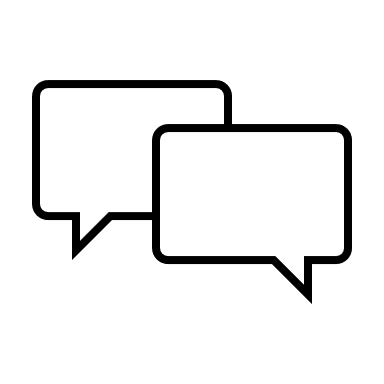 Onboarding of the responsible persons
Increase willingness to use
Repository structure
important to integrate clear examples
early Onboarding for all staff-members
provide handbooks and tutorials
MAPLE Conference 2020
[Speaker Notes: Marcel]
Lessons Learned - Moebius
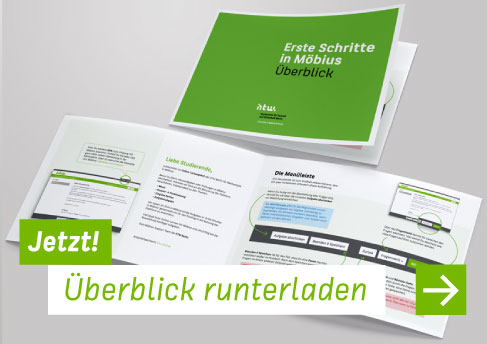 Case studies
Consider real world problems
Quick start guide
Repository structure
Classify exercises 
      find tasks easier
MAPLE Conference 2020
[Speaker Notes: Repository structure
Integration Praxisbeipiele
Frühzeitiges Onboarding der Verantwortlichen, um die Nutzungsbereitschaft zu erhöhen
Bereitstellen von Handreichungen und Schulungen
Gute Verzahnung von Online-Durchführung und didaktischer Möglichkeiten
Admin Experience
Screenshot vom Handbook von Morgan]
Lessons Learned - Moebius
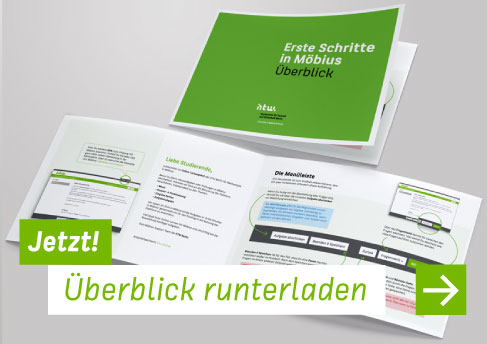 Registration
Reduction of participation hurdles
Case studies
Consider real world problems
Privacy Policy
Depending on countries
Quick start guide
Repository structure
Classify exercises 
      find tasks easier
Profound know-how in MAPLE 
Necessary to create content
MAPLE Conference 2020
[Speaker Notes: Repository structure
Integration Praxisbeipiele
Frühzeitiges Onboarding der Verantwortlichen, um die Nutzungsbereitschaft zu erhöhen
Bereitstellen von Handreichungen und Schulungen
Gute Verzahnung von Online-Durchführung und didaktischer Möglichkeiten
Admin Experience
Screenshot vom Handbook von Morgan]
Summary
MAPLE used in a bridge course in mathematics

Student’s experience

Lessons Learned
MAPLE Conference 2020
[Speaker Notes: Marcel]
Tilo Wendler
    vp.lehre@htw-berlin.de
Marcel Dux
    marcel.dux@htw-berlin.de
Lisa Fischer
    lisa.fischer@htw-berlin.de
Many thanks for your attention!
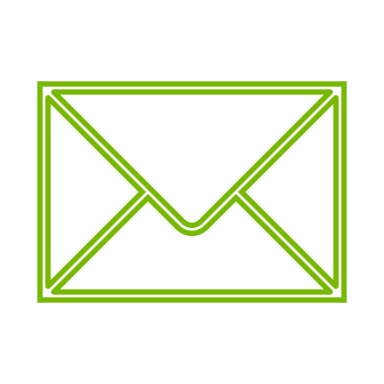 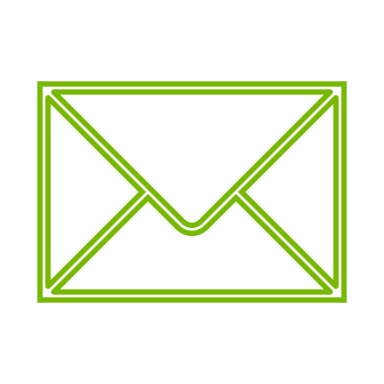 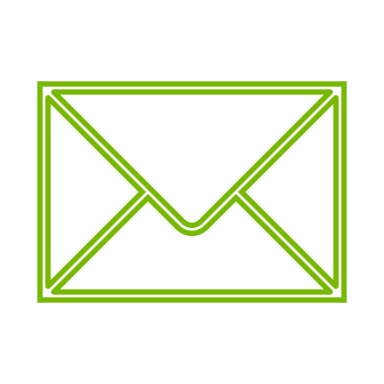 MAPLE Conference 2020
Student satisfaction determinants in hybrid learning environments
Summary
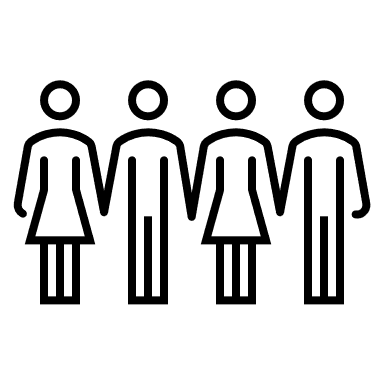 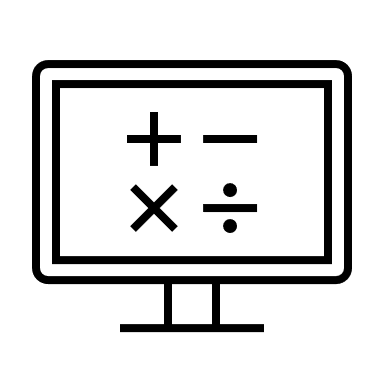 MAPLE / Moebius
Student‘s experience
Good way for self-regulated learning
instant feedback perfect for individual reflection
usefully in combination with tutorials
Moebius is perfect for self-regulated learning, if ...
it exists a easy to use respository 
Good combination between lessons and individual tutorials
specific examples from different special fields
Tilo Wendler, Marcel Dux, Lisa Fischer
MAPLE Conference 2020